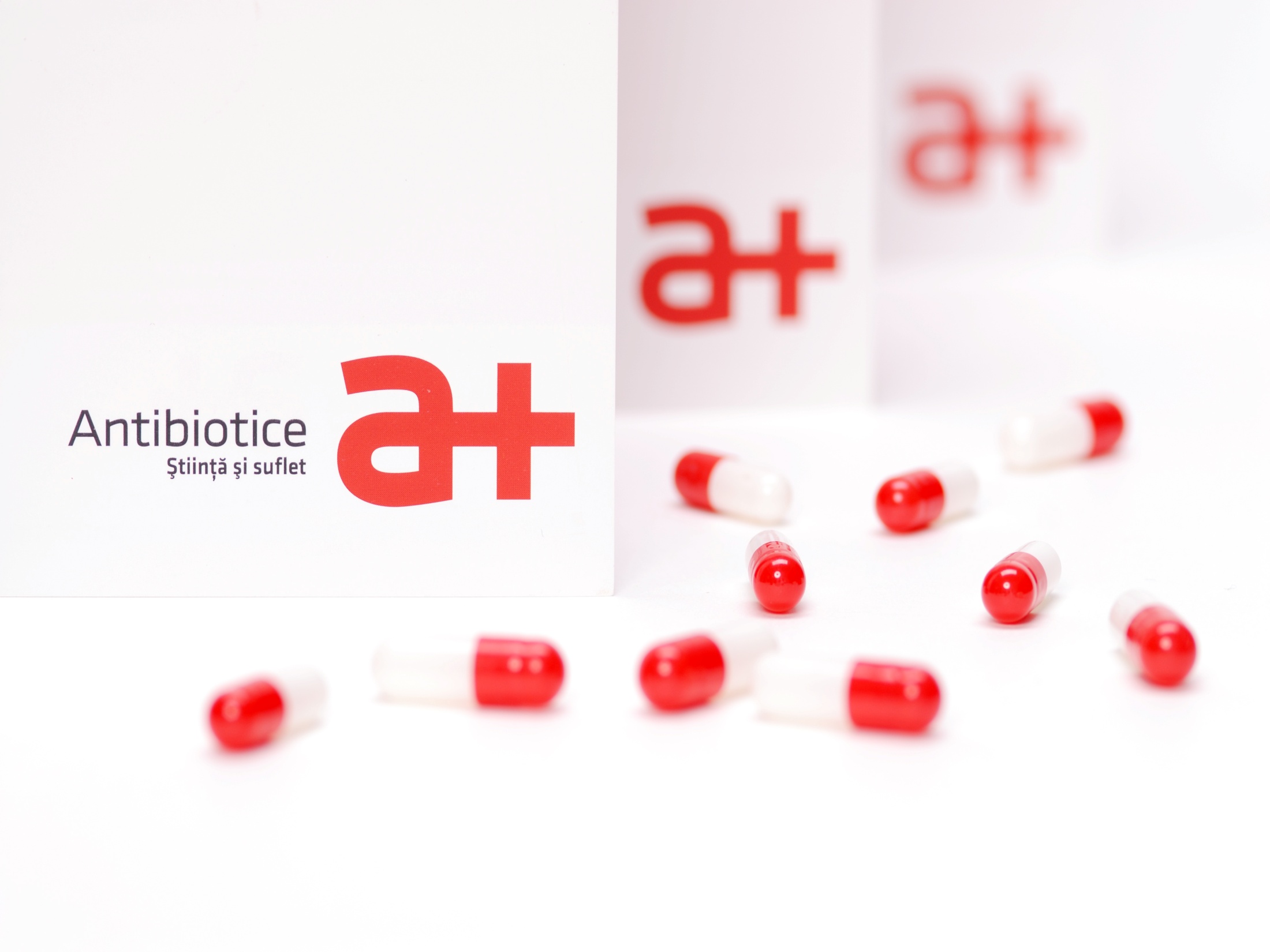 Prezentare companie
Shareholding structure – 20.02.2018
www.antibiotice.ro
2
Antibiotice in the first quarter of 2018
strengthening its position on the antiinfectives and dermatologicals segment through which the company ranks first in the  prescription and over-the-counter medicine market;


increases above the market growth rate in  therapeutic areas of interest and valuable for the Romanian health system:
cardiovascular system: +44% increase in the portfolio value compared to the QI 2017 in the context in which the market of this therapeutic class grew by  10.7%,
 central nervous system: +22% increase in terms of value compared to the
 QI 2017 while the market of this therapeutic class grew by 5.7%.
www.antibiotice.ro
3
Antibiotice, a highly dynamic company in the foreign market
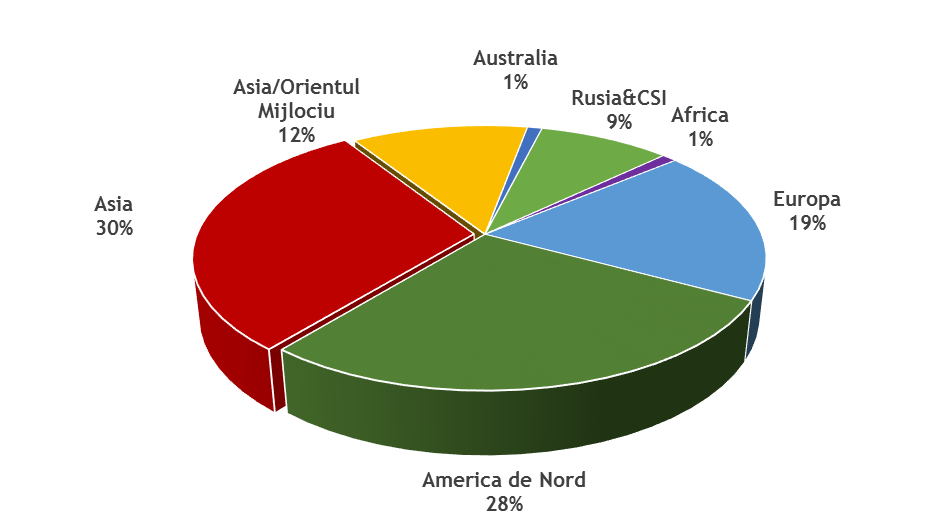 about 11% increase in sales  compared to the same period of 2017;

  sales of Nystatin tripled in the USA market
Asia: 30 %
Asia/ Middle East: 12%
Australia: 1 %
Russia & CIS: 9%
Africa: 1%
Europe: 19% 
North America: 28%
www.antibiotice.ro
4
Profit eroded by a 10-million LEI claw back tax
www.antibiotice.ro
5
Focus on performance
The company's diagnostic indicators are a consequence of increasing the liquidity needs due to the increase of the claw tax together with an average 60-day extension for settling up  funds from the National Health Insurance House.
www.antibiotice.ro
6
33 new reseach & development  projects in 2018
antinfectives(8 products);
cardiovasculars (5 products); 
dermatologicals (7 products);
genito-urinary medicines (1 product); 
respiratory tract medicine (1 product); 
digestive tract medicines (2 products); 
products for prophylaxis and quality of life in the category of food supplements, cosmetics and OTC medicines(10 products).
www.antibiotice.ro
7
The most valuable resource -the highly well-trained employees
Number of employees on March 31, 2017: 1420
Training sessions were held for a number of 98 specialists within the company with the following themes:
Training for using the LIMS system (Laboratory information management system) for the staff from the Quality Control, Analytical Unit, Information Technology; 
Smart Builder training for using Electronic Laboratory Notebook (ELN)  for the Analytical Unit staff;
GMP training for the  Quality Assurance and Quality Control staff;
Merck Chromatography Seminar for the Quality Control and Analytical Unit staff;
Pharmacokinetics and Biopharmacy applied in the pharmaceutical industry for the staff from   Development-Research Department and Analytical Unit;
Training on serialization in the pharmaceutical industry, SARTOROM Pharma Track and Trace Conference for the staff from the Quality Assurance Department and Parenteral Product Plant;
Training in the field of human resources, regarding the trends in the labor market;
Legislative changes in wages and social contributions;
ANRE (National Energy Regulation Agency) trainings  for the Electrical Department staff;
Training for using EPLAN electrical schematic design software;
Professional training for the specialists from the metrology laboratories;
Training on the new ISO 17025:2017 on the measurement systems analysis (MSA), for the staff from the Automation Department;
Training on Strategy and Impact of Social Responsibility Projects for the Counseling & Communication Department staff;
Warehouse Management Best Practices Training.
www.antibiotice.ro
8
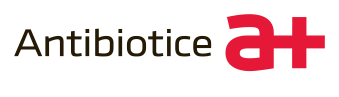 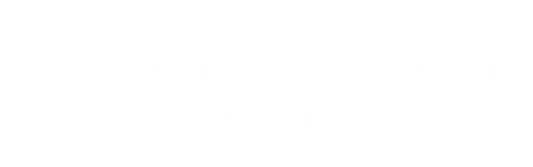 2015